ハローワーク まえばし
ハローワーク まえばし
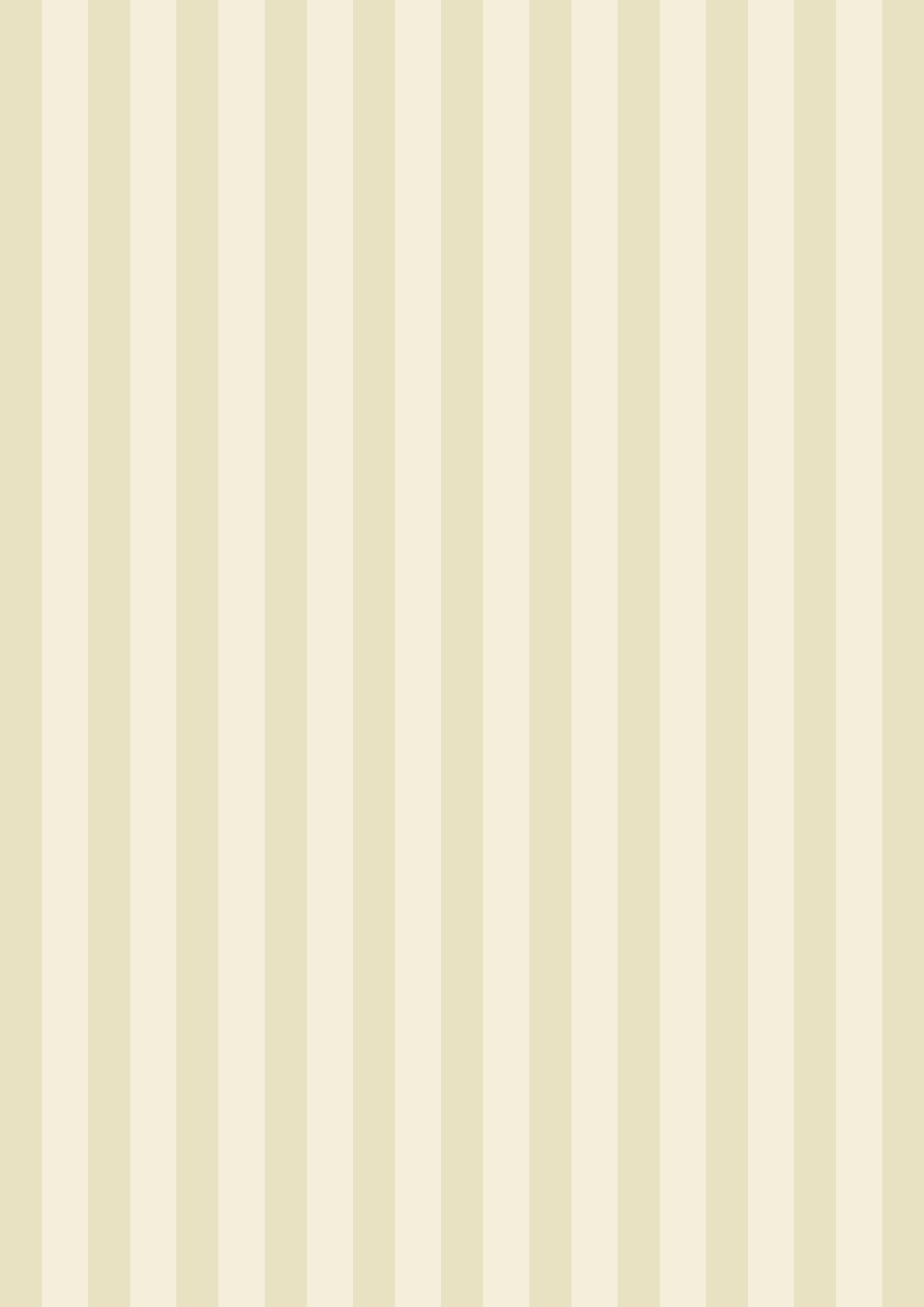 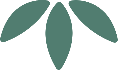 １
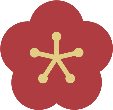 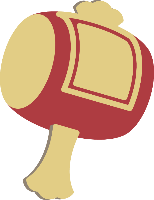 イベント カレンダー
イベント カレンダー
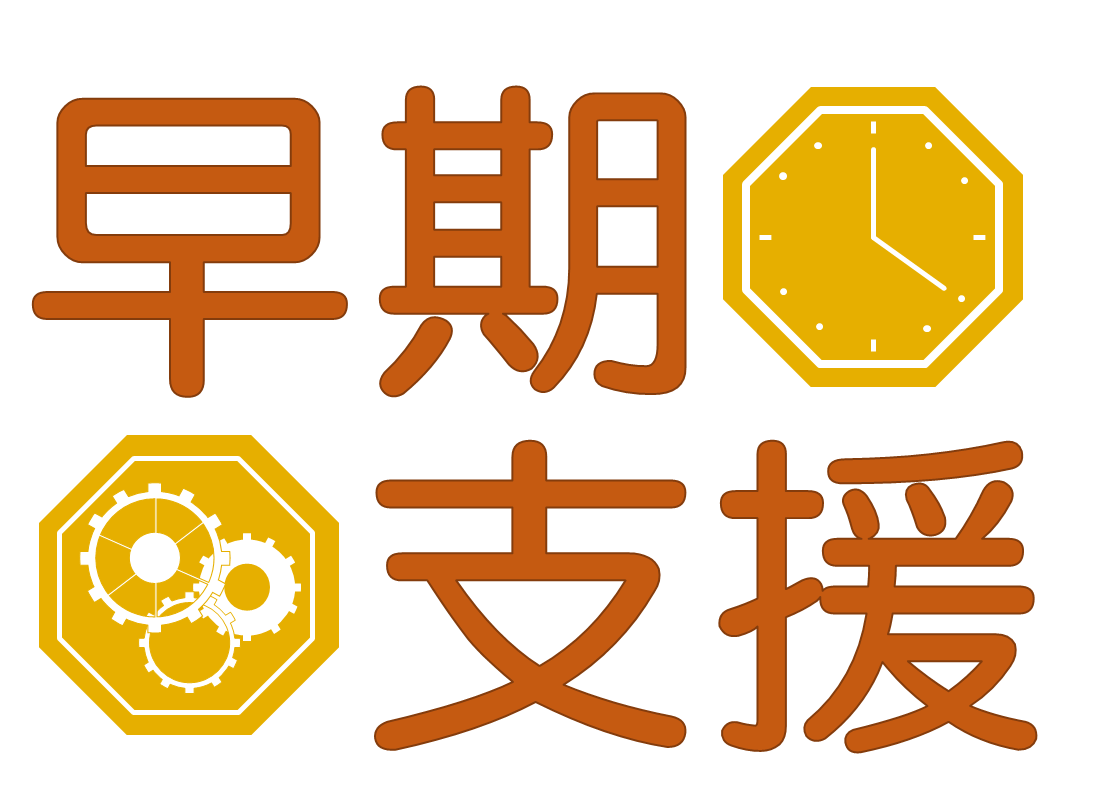 月
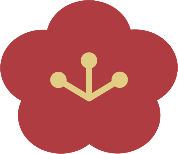 今月より
２回実施
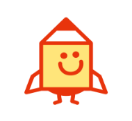 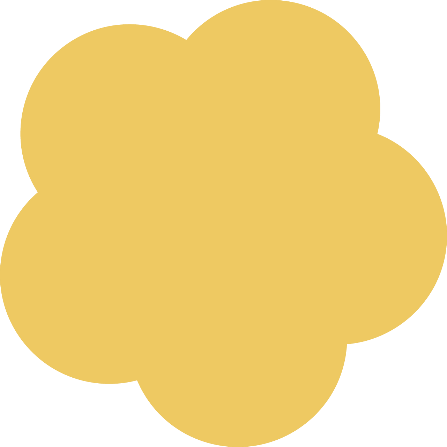 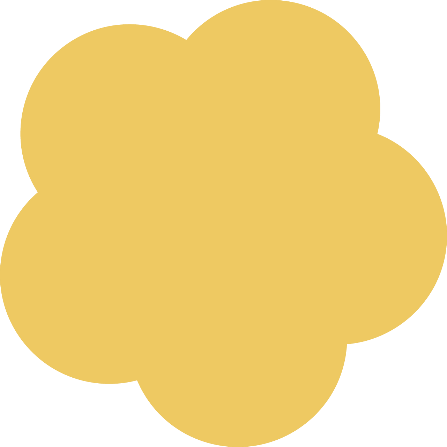 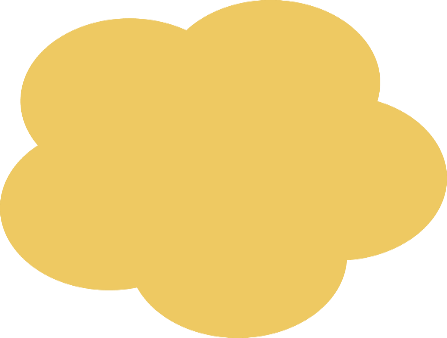 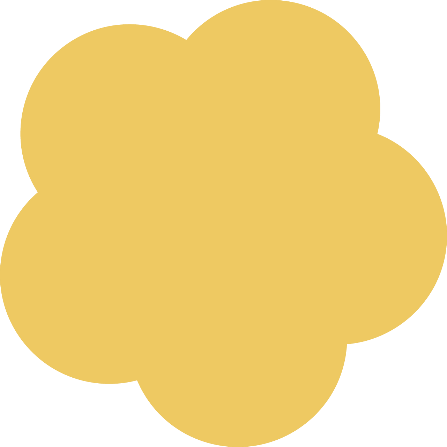 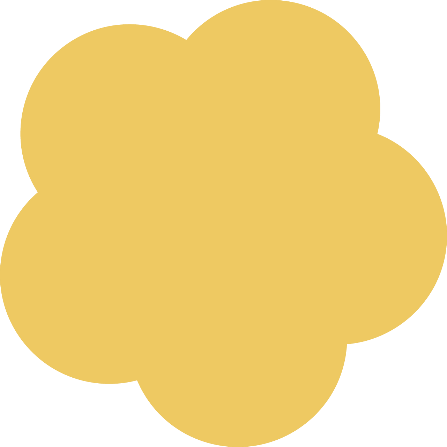 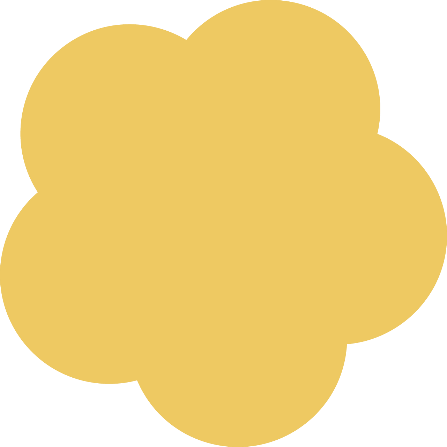 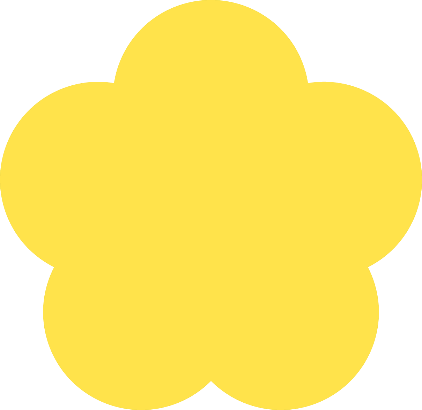 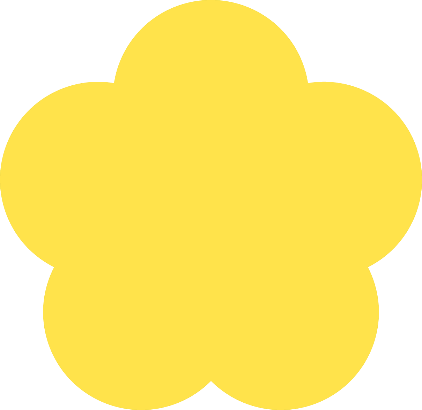 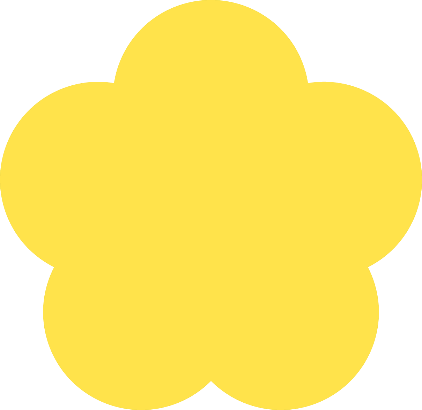 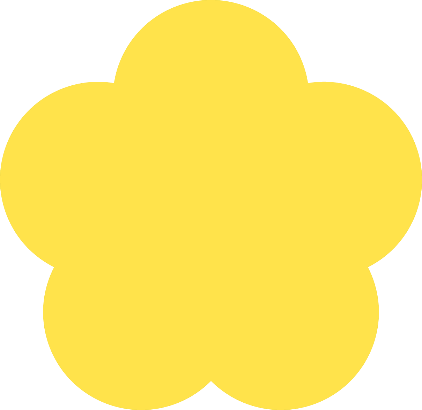 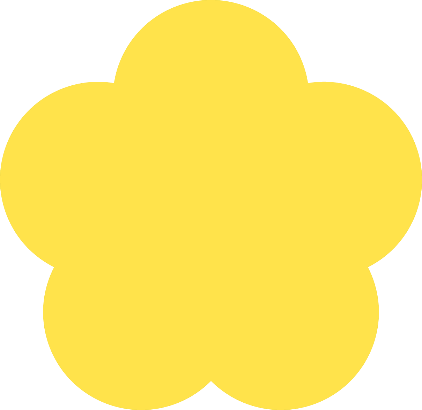 1/8(水)
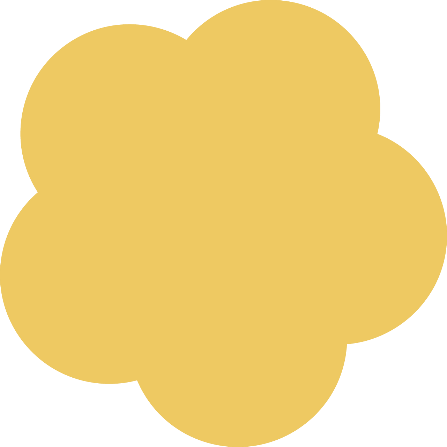 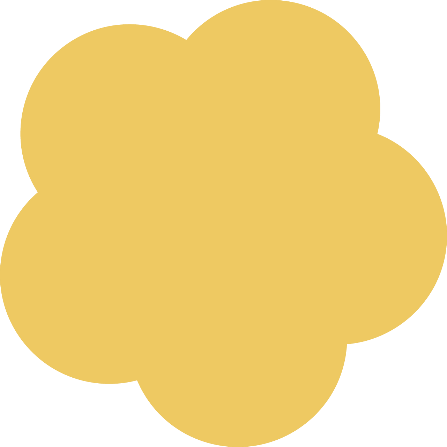 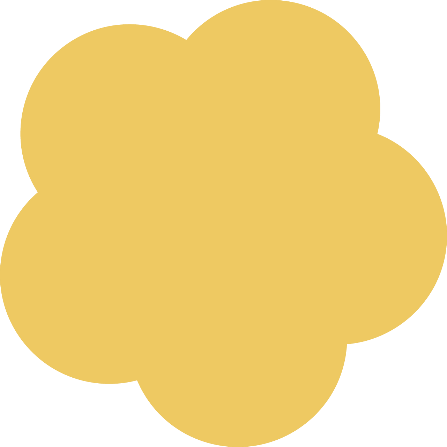 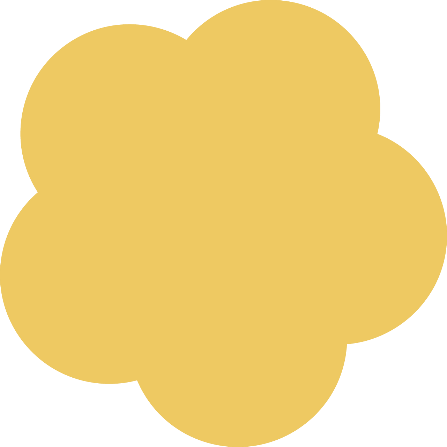 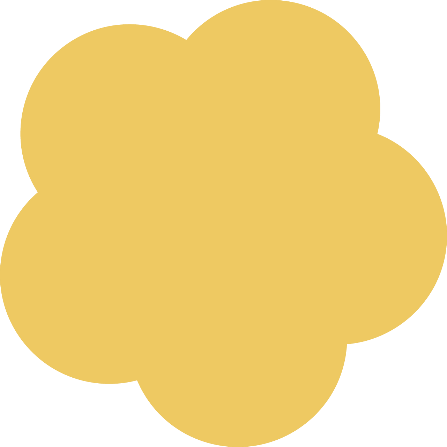 1/7(火)
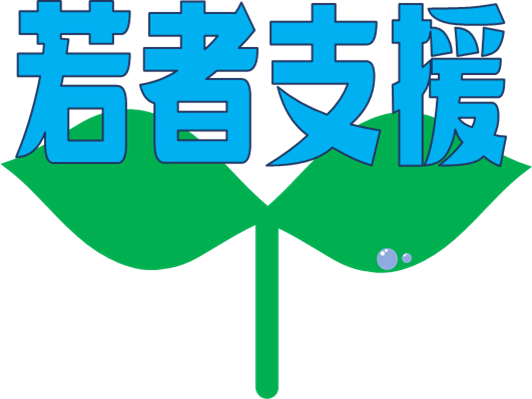 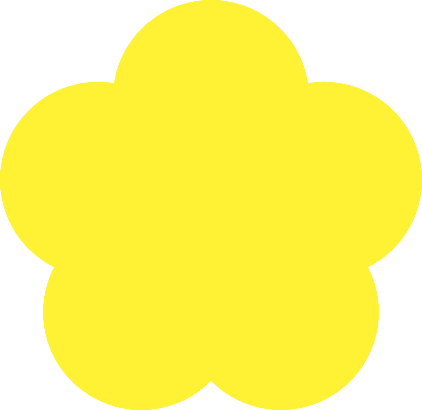 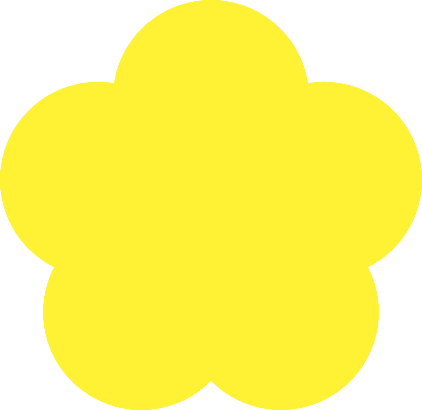 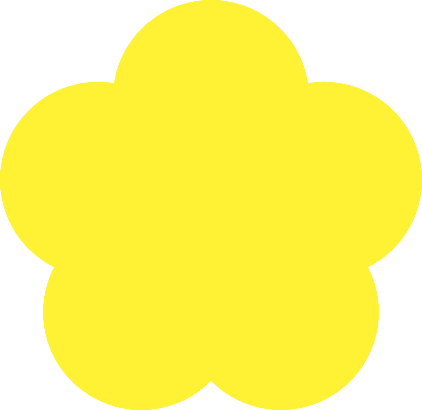 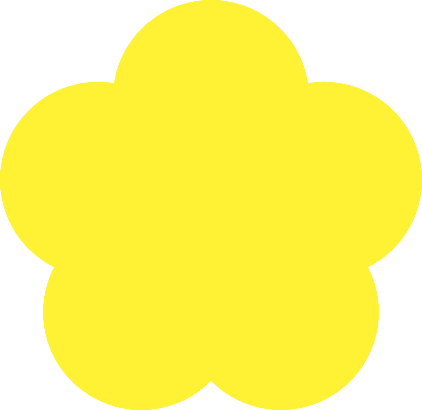 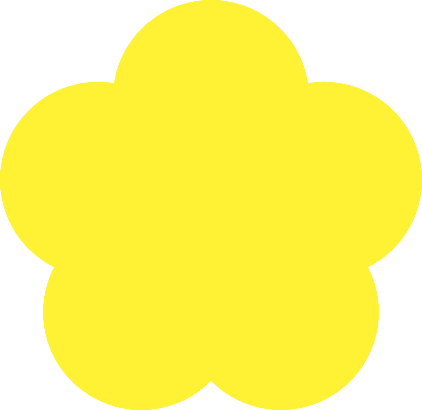 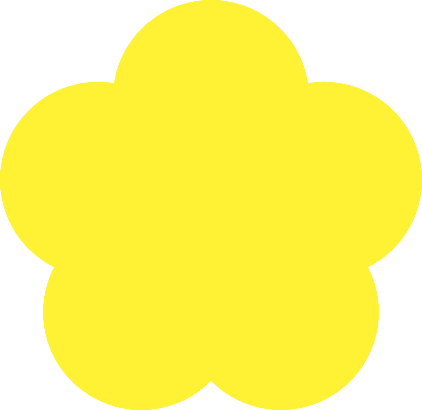 職業訓練まるっと説明会
(時間 14：00～14：50)
“自分のトリセツ”を知って活かす！
性格検査の５つの心
(時間 14：00～15：00)
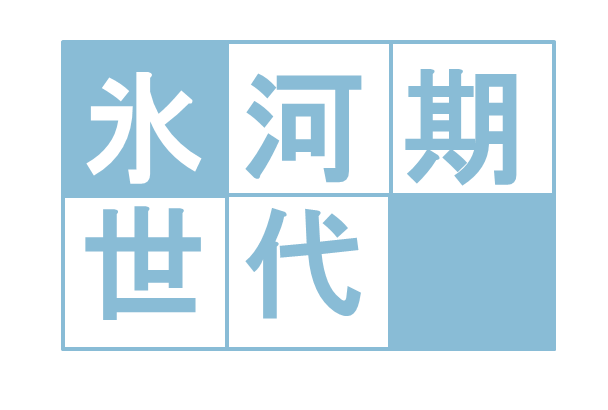 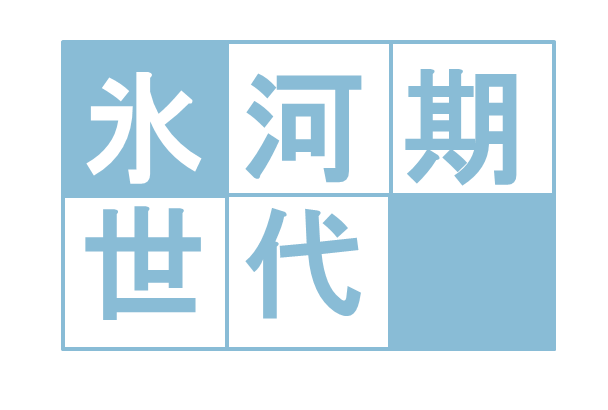 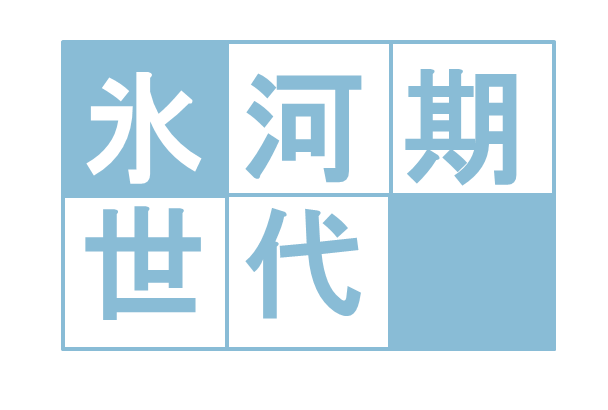 1/5(金)
1/26(金)
1/6(月)
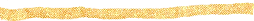 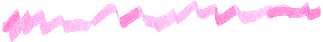 【対象】
 おおむね35歳未満の方
【対象】
職業訓練に興味がある
６０歳未満の方
輝くわたし発見
 “ミーティング”
(時間 14：00～15：00)
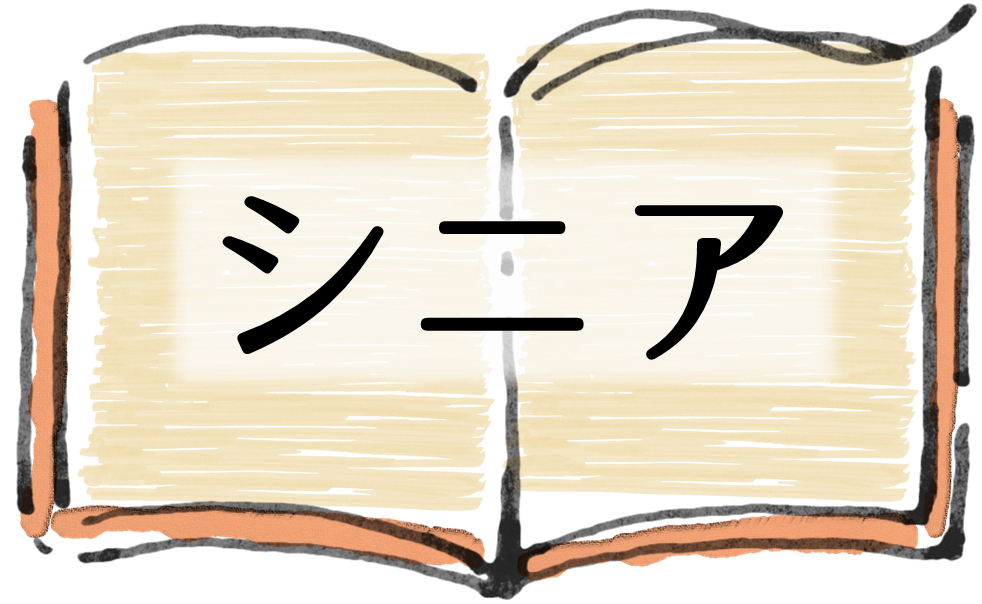 1/14 (火)
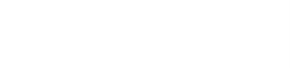 1/9(木)
1/15(水)
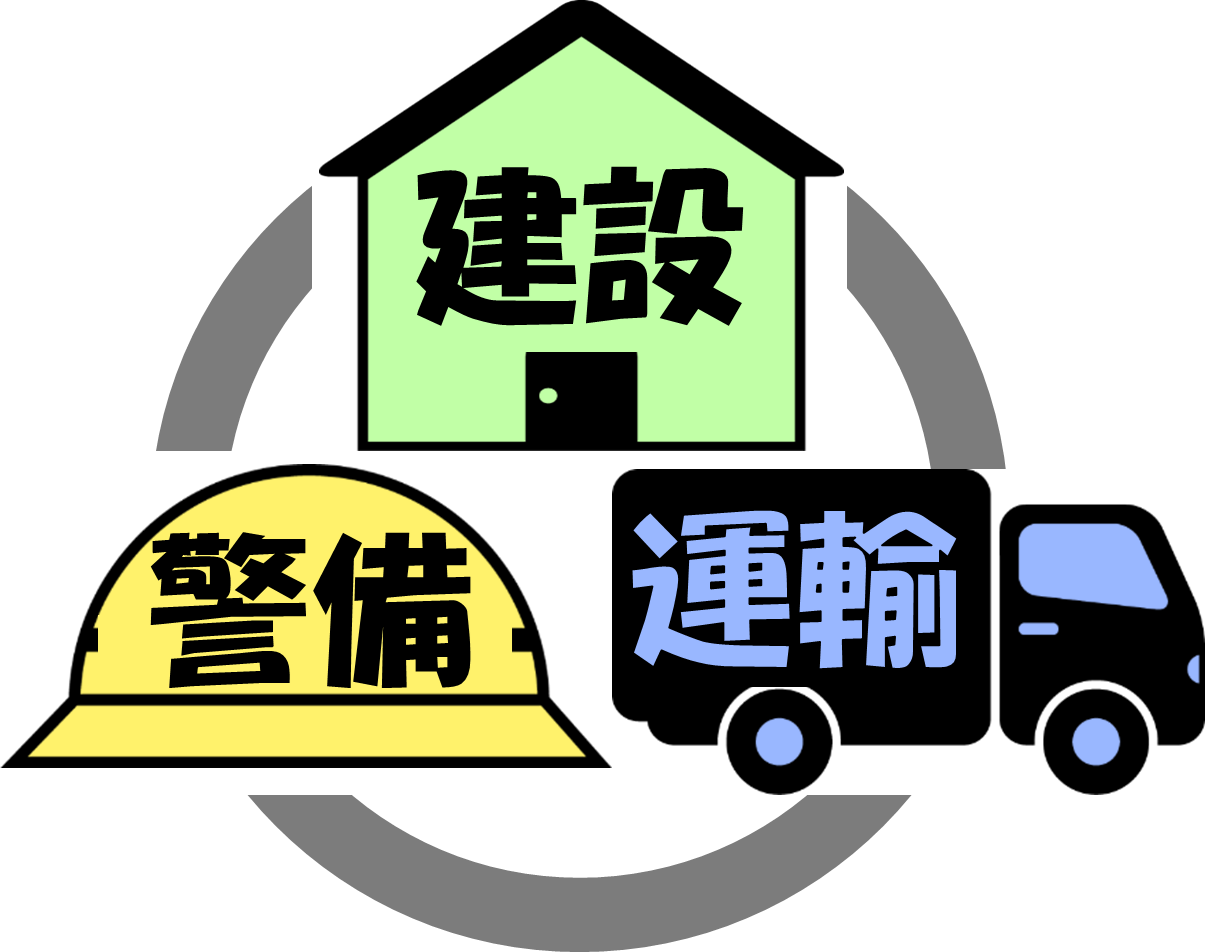 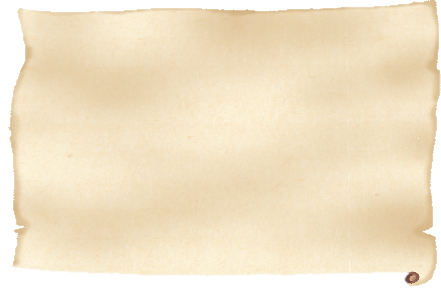 シニア応援セミナー
面接の受け方
（時間10:30~11:30)
再就職支援セミナー
就活ホームルーム
(時間 14：00～15：00)
運輸セミナー
(時間 14：00～15：00)
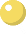 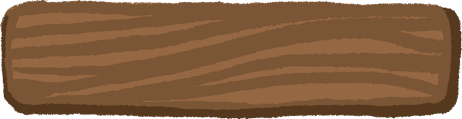 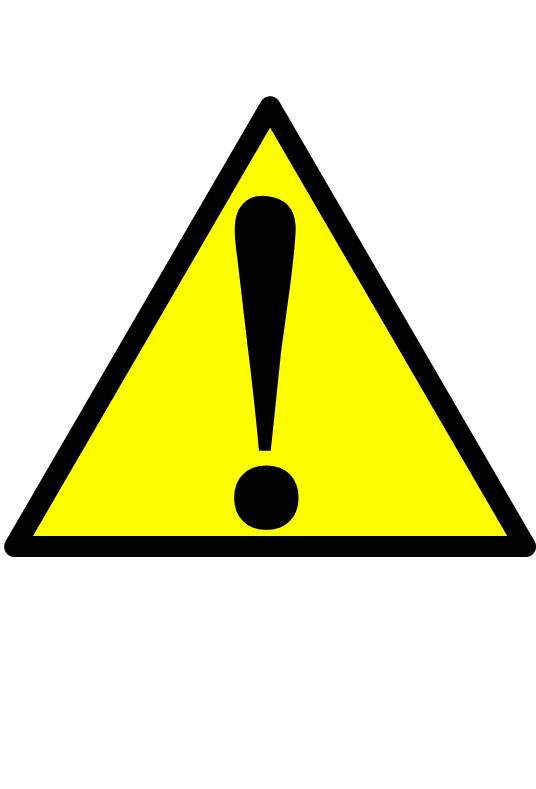 【対象】35～54歳の女性
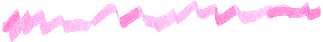 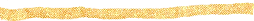 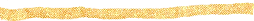 ！
【対象】
初めて運輸分野の
就職をお考えの方
【対象】
 おおむね60歳以上の方
【対象】
雇用保険受給者
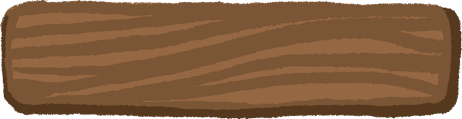 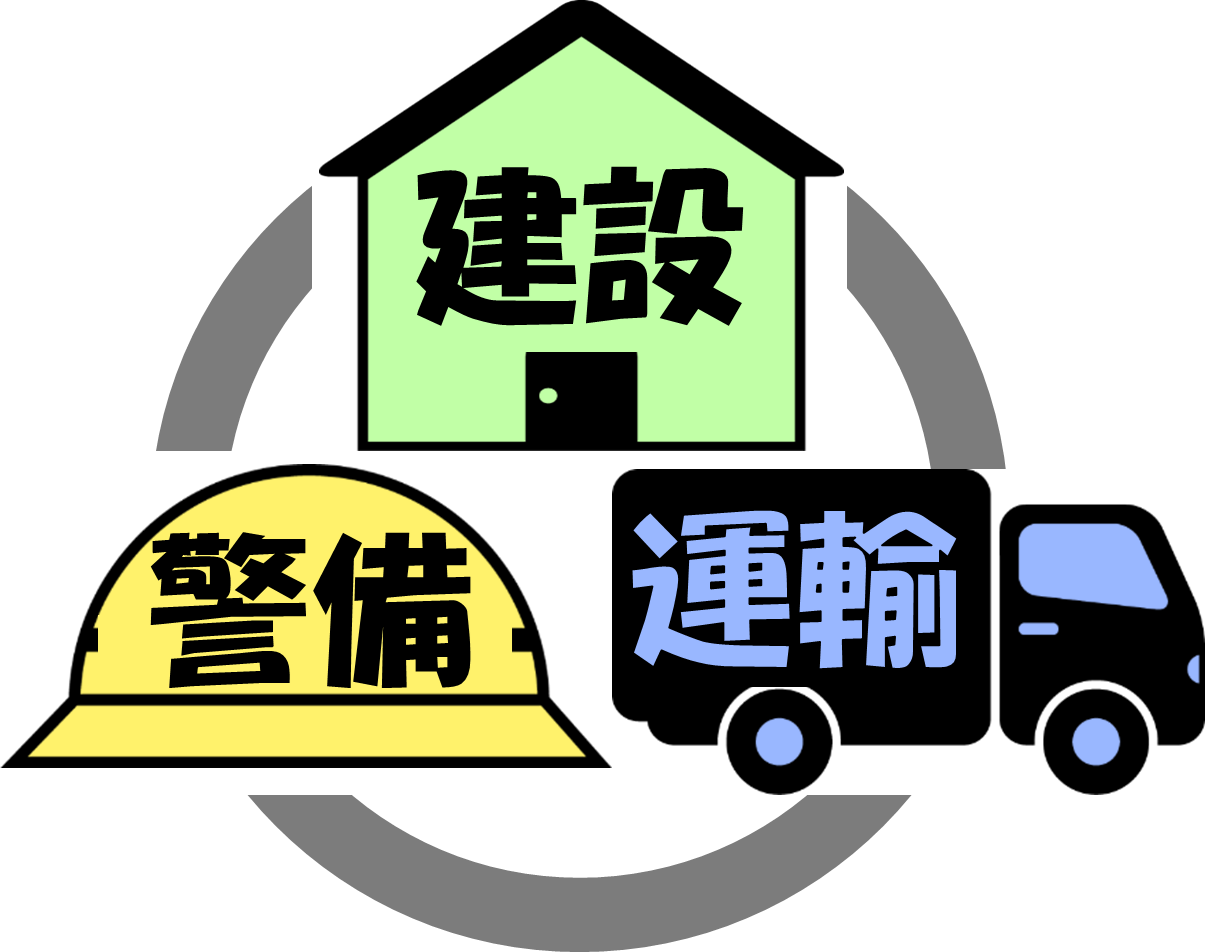 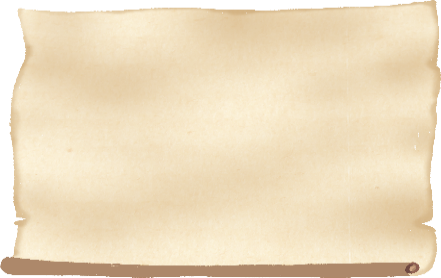 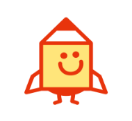 1/21(火)
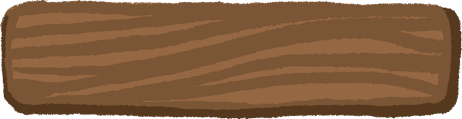 1/17(金)
運輸セミナー
(時間 14：00～15：00)
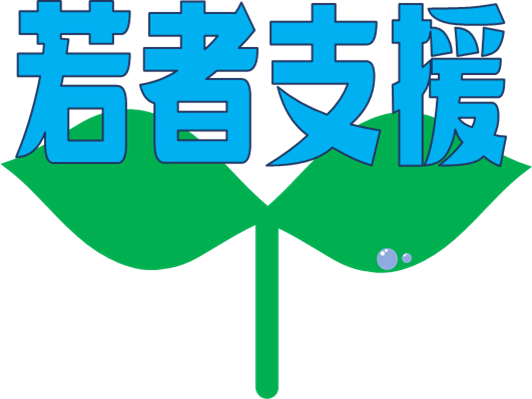 1/22(水)
職業訓練説明会
【時間】
①13:35～14:05②14:15～14:45
③14:55～15:25
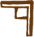 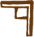 就職・転職活動
スタートアップセミナー
(時間 14：00～15：00)
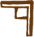 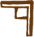 【時間】
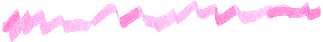 ＊各訓練ごとの申込みになります
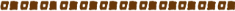 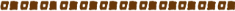 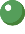 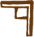 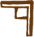 【対象】
初めて運輸分野の
就職をお考えの方
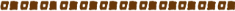 応募書類対策講座
(時間 14：00～15：00)
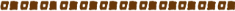 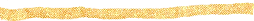 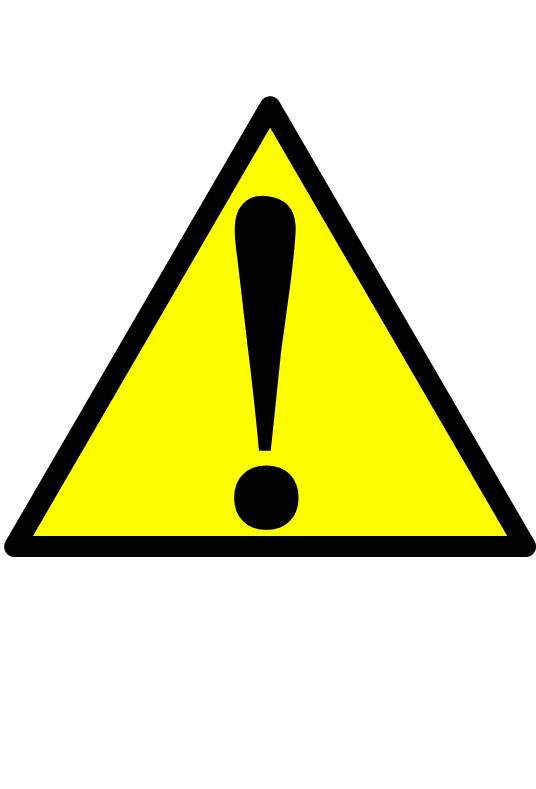 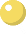 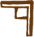 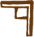 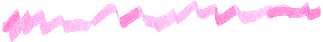 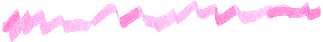 【対象】おおむね３５歳未満
【対象】おおむね５７歳未満
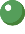 1/29(水)
1/28(火)
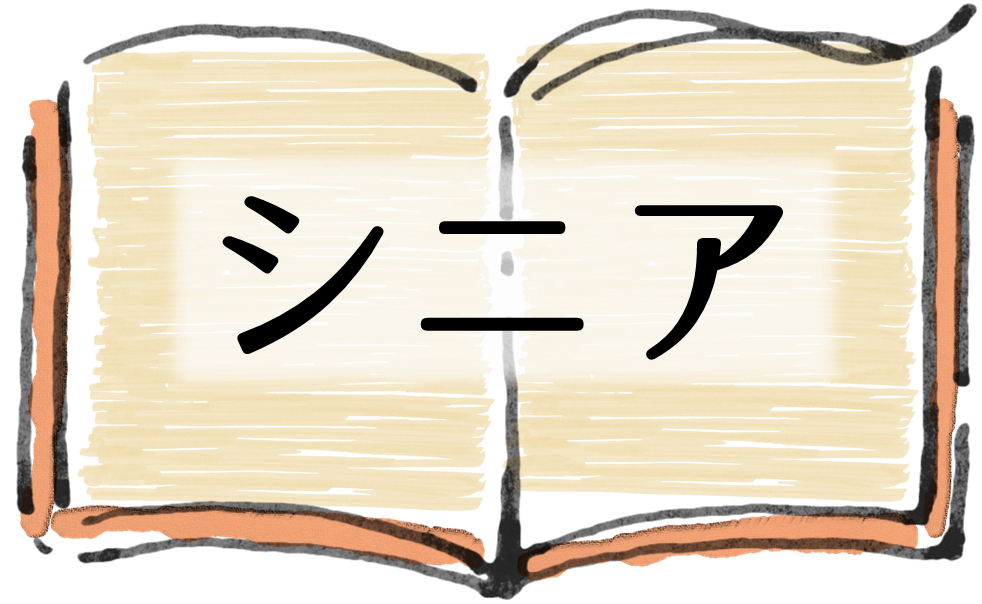 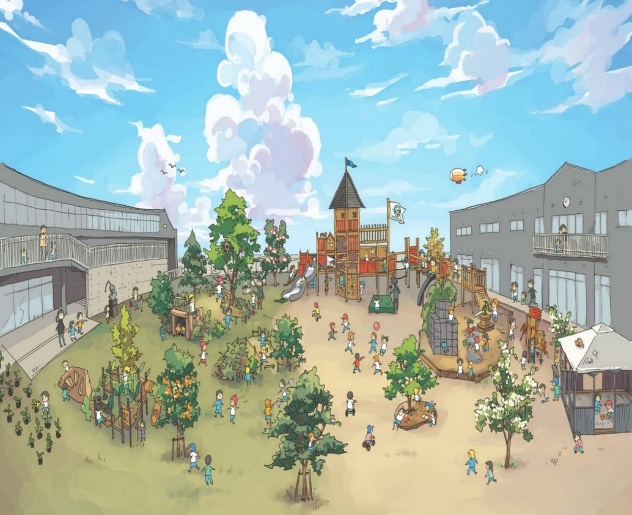 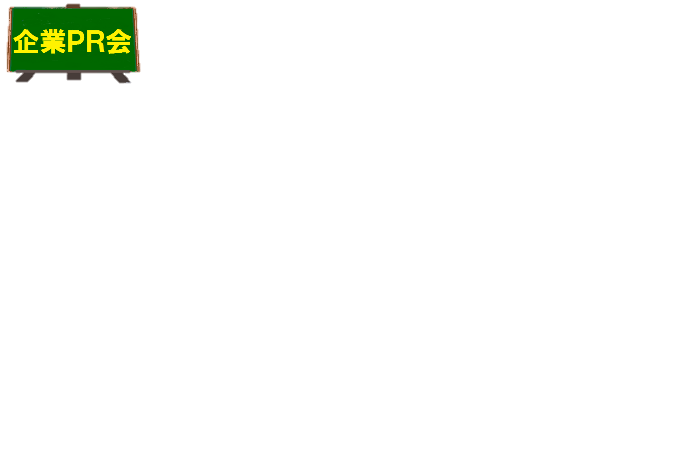 シニア応援セミナー
就職活動のすすめ方
（時間10:30~11:30)
印象アップ・面接のポイントセミナー
(時間 14：00～15：00)
1/20(月)
1/27(月)
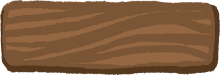 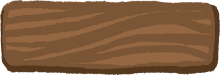 １４：００～１５：３０
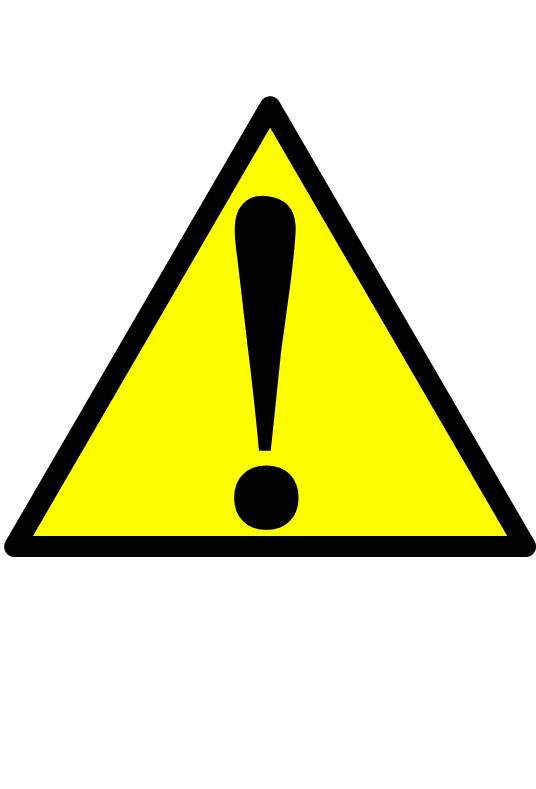 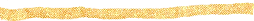 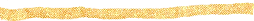 【 対象 】
 おおむね60歳以上の方
【対象】おおむね５７歳未満
①株式会社　
　東日本宇佐美上信越支店
② 株式会社　ツルヤ
ミニ企業説明会のご案内
【対象】35～57歳未満の方
1/24(金)
①群馬ヤクルト販売株式会社

②関東住設産業株式会社
・株式会社　アプリス関東工場
・株式会社　前橋空調機器サービス
10:00~11:00予定(現地集合 9:50)
※幼稚園・保育士資格が必要となります
　詳細は窓口までお問合せください
14：00～15：30
※同一セミナーに２回以上申込みすることはご遠慮ください。
最新のイベント情報はこちら  　　通知から！
セミナーのお申込は
 電話または当所総合受付まで
Tel：027-290-2111（部門コード41#）
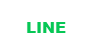 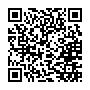 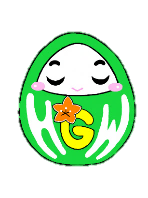 8：30～19：00（月・水）
8：30～17：15（火・木・金）
受付時間
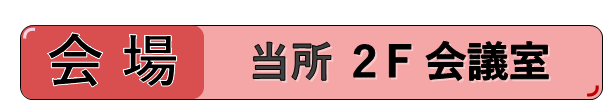